Чиснаков В.В.
ЗАО «Русская тройка»
28.05.10
Точка роста №3
Развитие транспортных продуктов
 
"ГАРМОНИЗАЦИЯ ТЕХНОЛОГИЧЕСКИХ ПРОЦЕССОВ МОРЕ-ПОРТ- ЖД ОПЕРАТОР - ПЕРЕВОЗЧИК - ТОЧКА РОСТА КОНКРУРЕНТНОСПОСОБНОСТИ"
ЛИНЕЙНЫЙ СЕРВИС
2
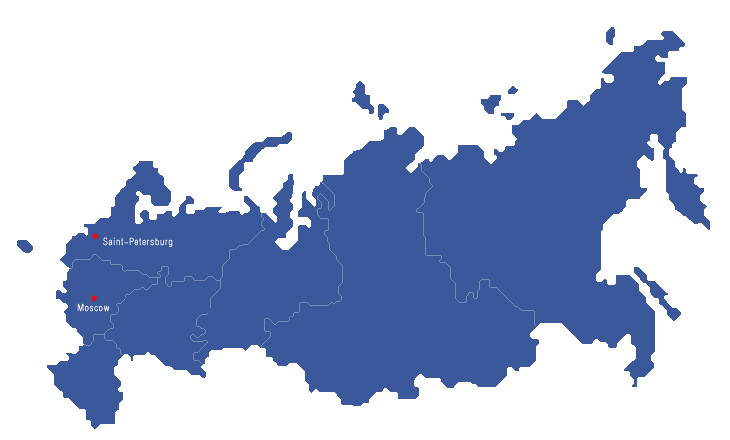 Сухой терминал
Морской терминал
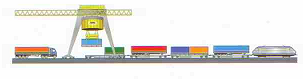 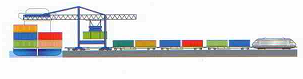 Сервис «Центр-Восток»
3 раза в неделю
FESCO
Терминал «Экодор», Москва
Сервис FESCO Moscow Shuttle
1 раз в неделю

Сервис Moscow Shuttle
1 раз в неделю
SINOKOR
APL
др.
ВКТ, Владивосток
РАСПИСАНИЕ «ТЕРМИНАЛ-ТЕРМИНАЛ»
3
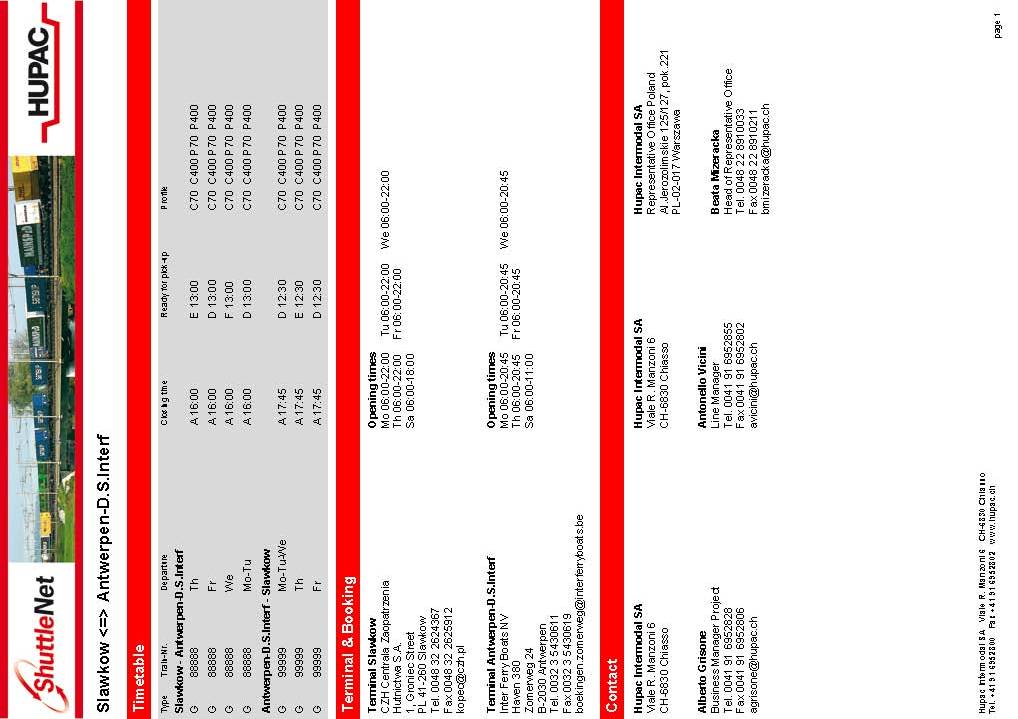 Нитка графика «станция – станция»
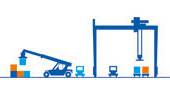 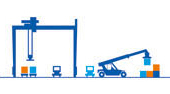 Нитка графика «терминал – терминал»
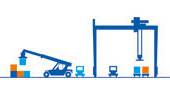 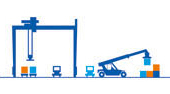 РЕЗЕРВИРОВАНИЕ СЛОТОВ
4
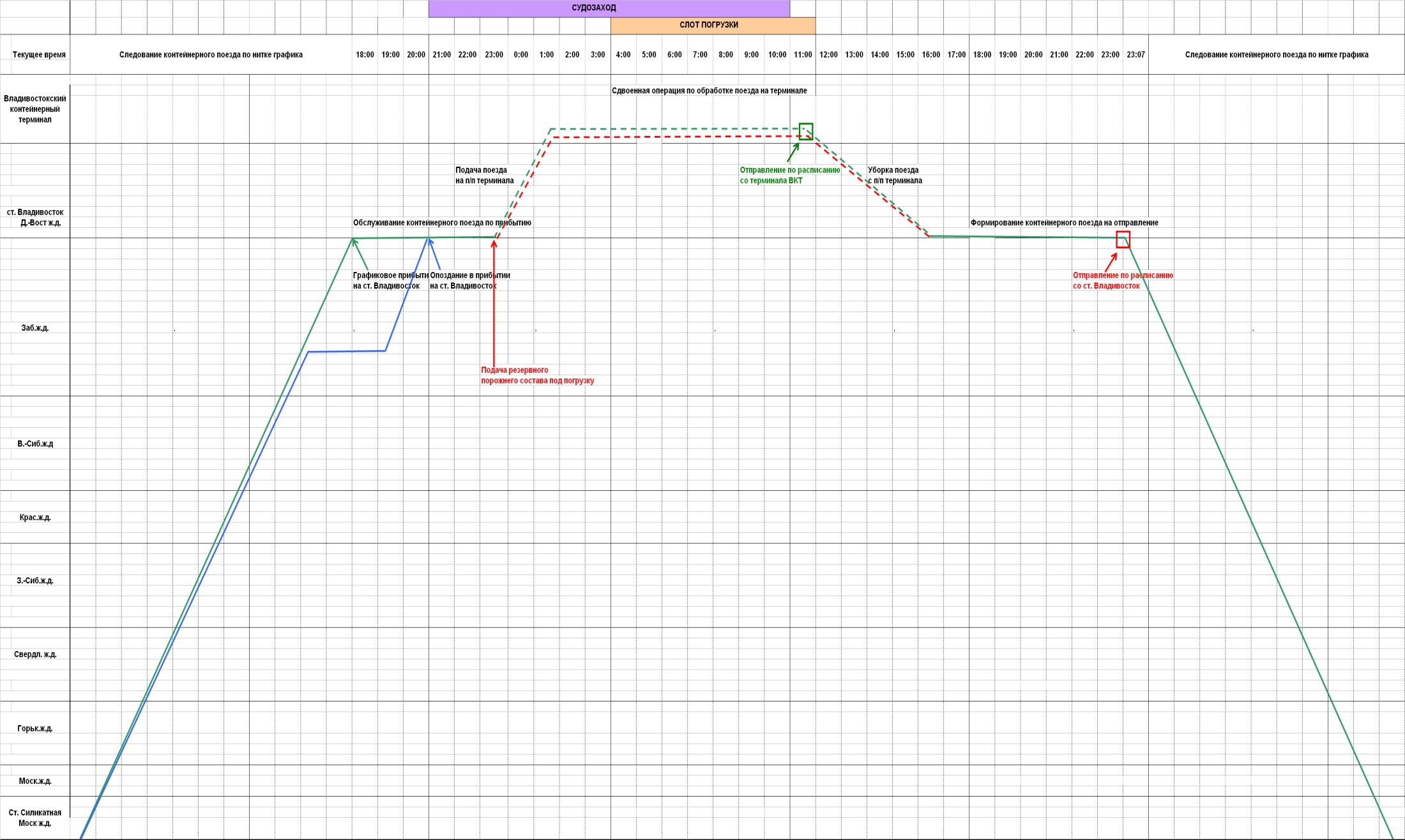 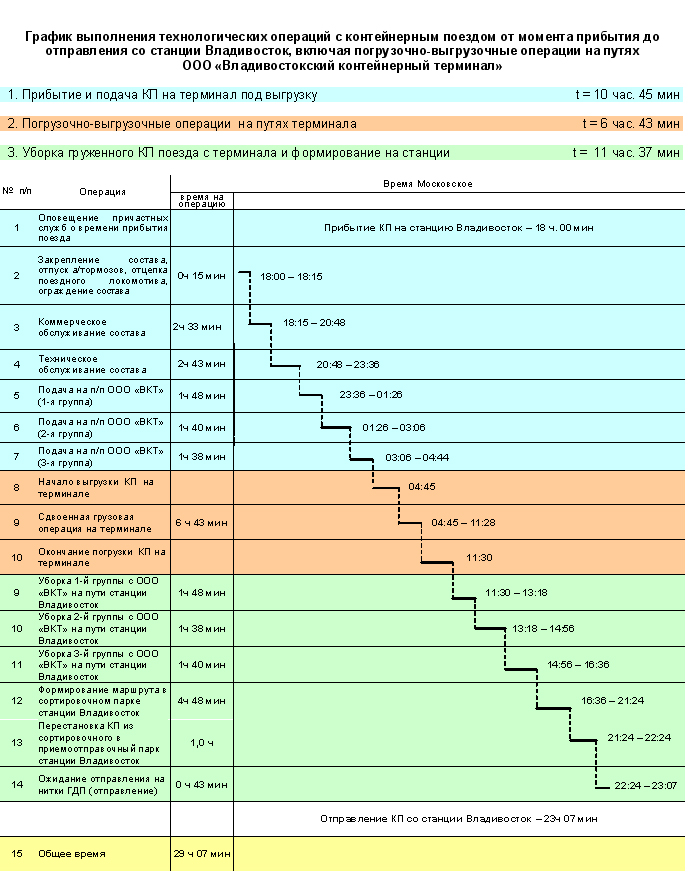 РАСПИСАНИЕ ОТПРАВЛЕНИЯ ЛИНЕЙНОГО ЖД СЕРВИСА
5
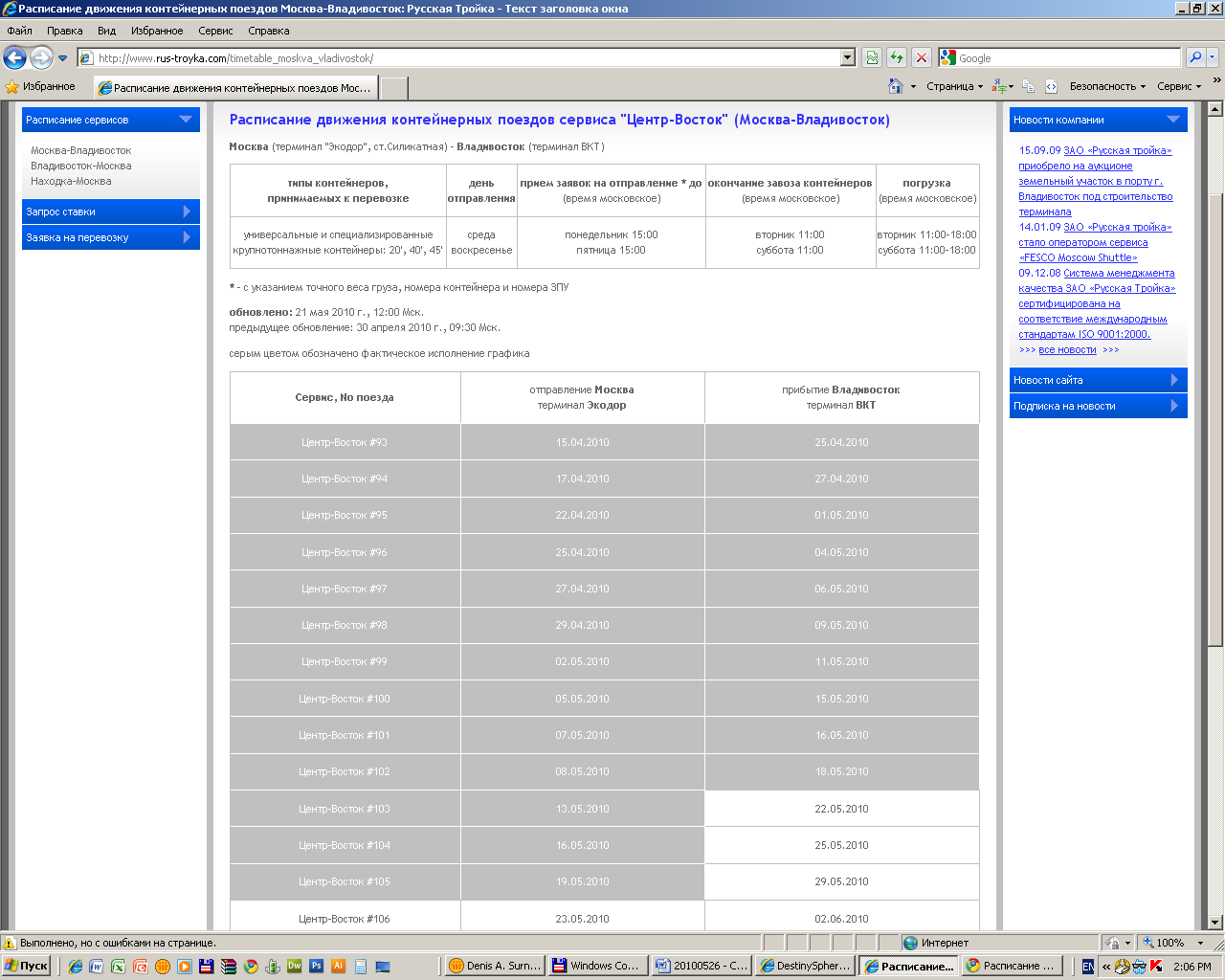 Чиснаков В.В.
ЗАО «Русская тройка»
28.05.10
Точка роста №3
Развитие транспортных продуктов
 
"ГАРМОНИЗАЦИЯ ТЕХНОЛОГИЧЕСКИХ ПРОЦЕССОВ МОРЕ-ПОРТ- ЖД ОПЕРАТОР - ПЕРЕВОЗЧИК - ТОЧКА РОСТА КОНКРУРЕНТНОСПОСОБНОСТИ"